Buncher Schematics& CAD Model based on MICE CavitiesAlan GrantDaresbury(May 8, 2012)
Muon Front End Cooling
Cooling section consists of 100 cells 0.75m in length
Total section length 75m
100 normal conducting RF cavities and 100 superconducting coils
Cavities RF frequency 201.25 MHz, gradient 15 MV/m.
Cavity length 0.5m, Coil length 0.15m
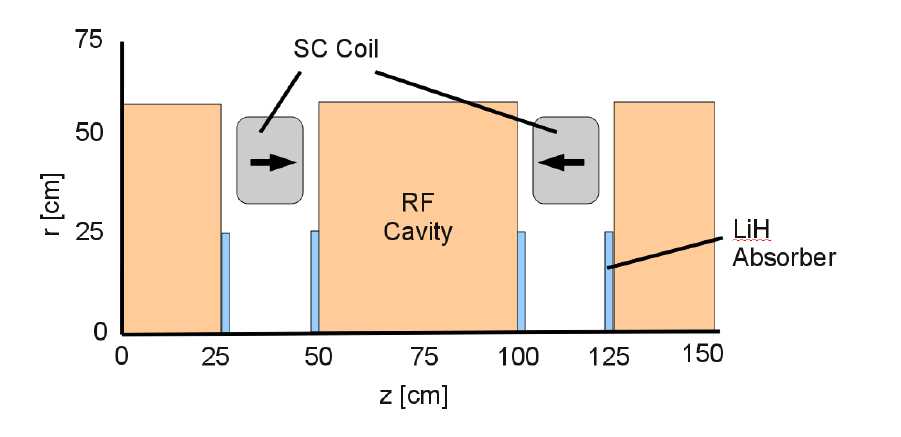 Be coated
Two Cells
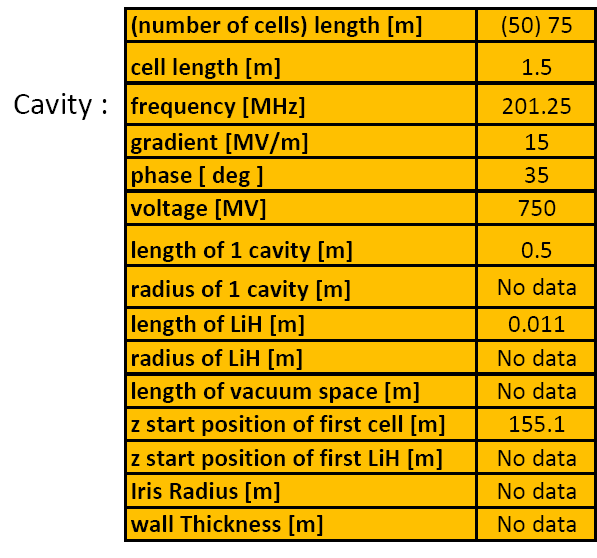 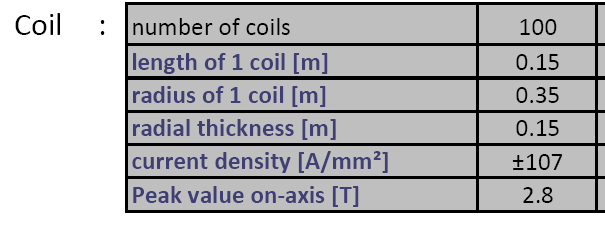 Cooling Section CAD Model
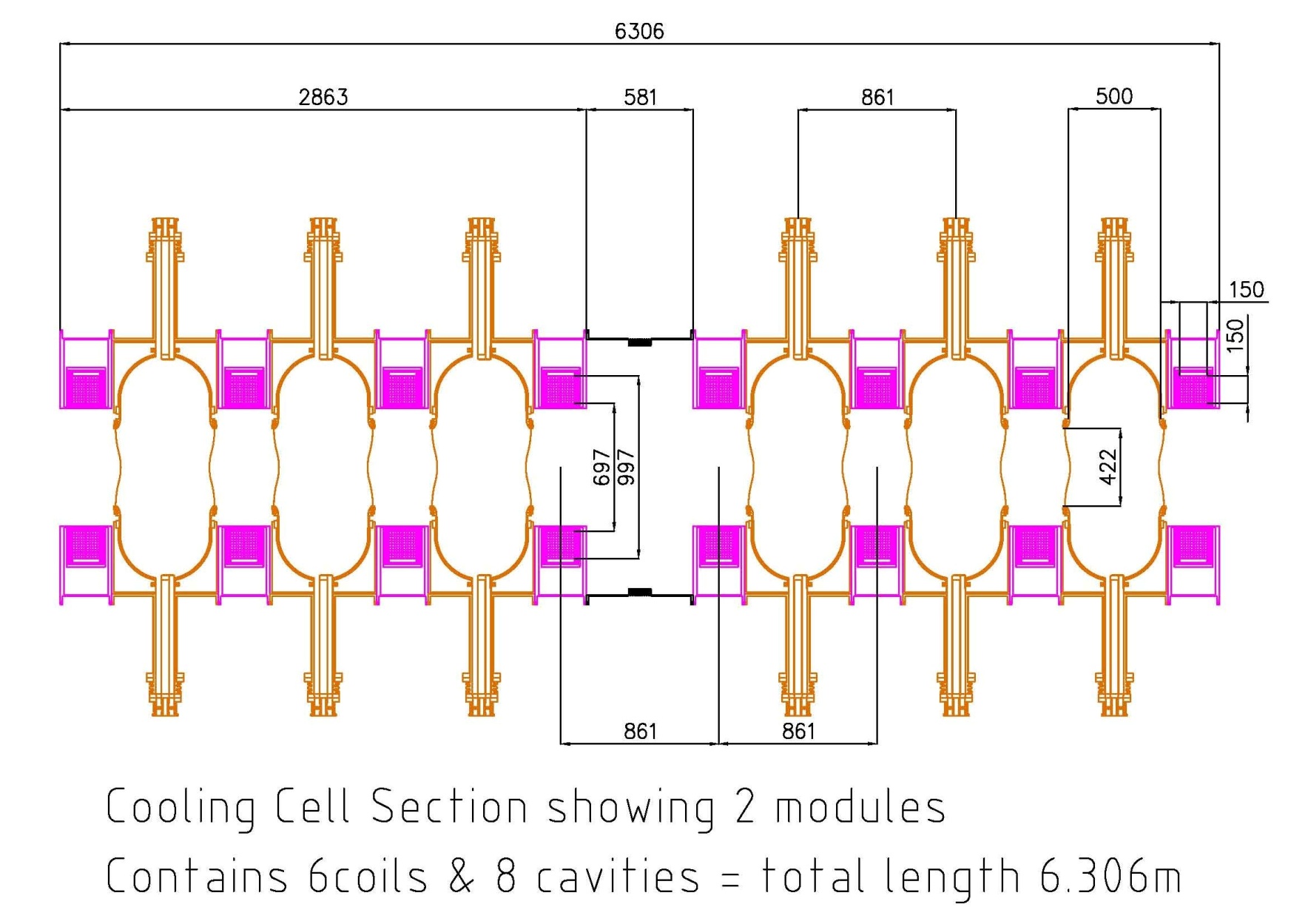 Cavity module maintained at 0.5m as schematic.
Coupling coil cross section as schematic .15m x .15m
Bellows required between each cavity / coil module.
Cell length 0.86m NOT 0.75m. This is for vacuum vessels.
MICE RFCC Module Overview
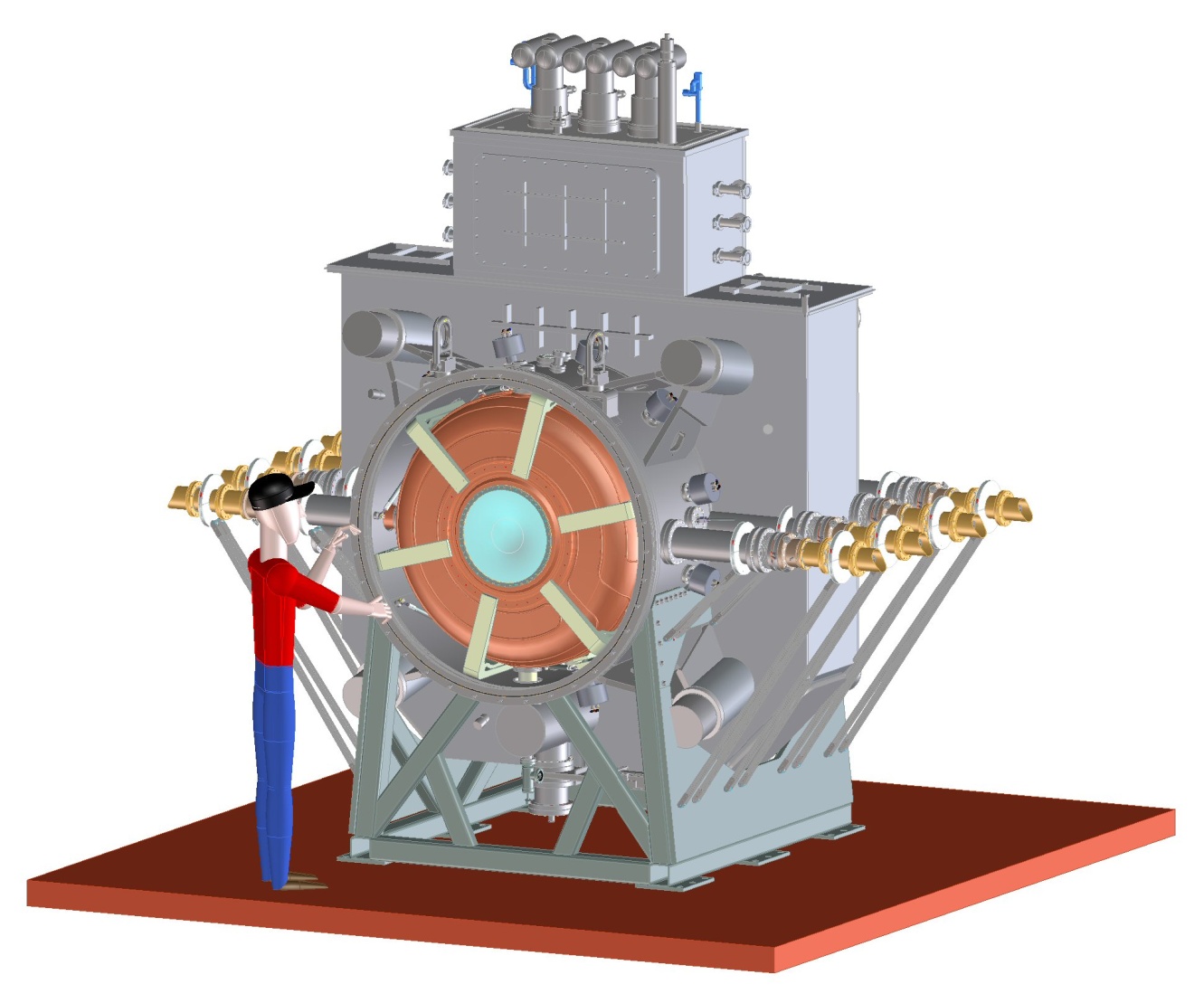 Coupling Coil
RF Cavities
Tuner arms
Couplers
Overview of MICE RF system,  Derun Li, LBNL, MICE CM32 @ RAL, UK (Feb. 8th  2012)
4